PRVI I DRUGI SRPSKI USTANAK
Milica Mihajlović
Prvi srpski ustanak podignut 15. februara 1804.
godine u selu Orašcu.Za vođu ustanka izabran je Đorđe Petrović.Turci su ga nazvali Karađorđe 
(Crni Đorđe).Ustanak je završen povratkom turske
Vojske u Srbiju 1813. godinu.U oslobođenu Srbiju
Tokom ustanka,došli su iz Austrije Dositej Obradović
i Vuk Karadžić.
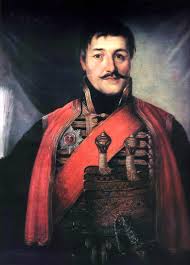 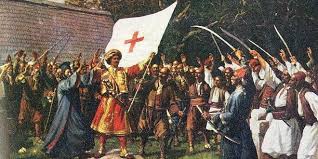 Dositej Obradović (1742-1811) je živeo u mnogim krajevima naše zemlje i,kao učitelj,uočio je da je narodni jezik svuda isti i pored verske podvojenosti.
Preživeo je buran život.Bio je kaluđer,narodni učitelj
I prvi ministar prosvete za vreme Prvog  srpskog ustanka.Tokom svog života napisao je mnoge knjige.
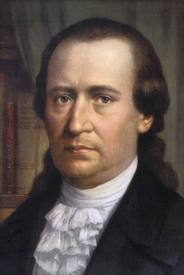 Vuk Karadžić (1787-1864) je objavio prvi srpski
 bukvar.U njemu je objavio azbuku od trideset slova.
Uveo je narodni jezik u književnost i borio se
 da svoj narod opismeni.
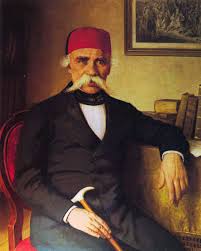 Drugi srpski ustanak podignut je u Takovu,aprila 1815.godine.Za vođu ustanka je izabran
Miloš Obrenović.U prvim mesecima ustanka Srbi
дu pobedili tursku vojsku u nekoliko bitaka,a potom
јe Miloš Obrenović počeo da pregovara sa Turcima.
Nakon što je pregovarao Srbija je postala samostalna kneževina u okviru Turskog carstva,a Miloš je postao
кnez.
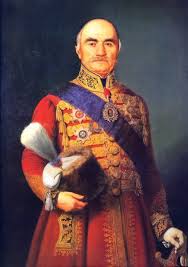 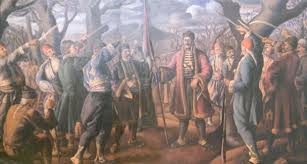 Godine 1867.turski zapovednik grada Beograda
Predao je knezu Mihailu Obrenoviću ključeve grada
Beograda.Predajom ključeva,turska vojska je,osim Beograda,napustila i gradove Smederevo,Šabac i
Kladovo.Za vreme vladavine kneza Mihaila Srbija se
рazvija u modernu državu.Odlaskom Turaka menja se
 način života i oblačenja.
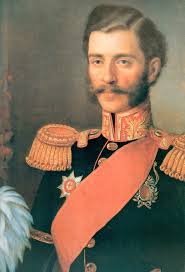 Godine 1871.Srbija je postala samostalna držav
 koju su priznale druge države Evrope.Milan
Obrenović je bio prvi srpski kralj u modernoj istoriji
Srba.Za kralja je proglašen 1882.godine u Beogradu.
Od te godine Srbija je kraljevina.
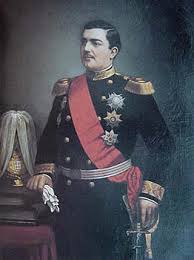